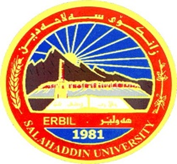 المحاسبة القضائيةمحاضرات لطلبة المرحلة الرابعة قسم المحاسبة – كلية الإدارة والاقتصاد2023
من أعداد 
                   م. به‌ناز أبراهيم عمر
المحتويات
الفصل الأول: مفهوم وتطور المحاسبة القضائية
الفصل الثاني : تقنيات المحاسبة القضائية
الفصل الثالث : مبادئ الغش والمحاسبة القضائية
الفصل الأول : مفهوم وتطور المحاسبة القضائية
أولا: نشأة وتطور المحاسبة القضائية:
يرجع تأريخ ظهور المحاسبة القضائية الى عام 1817 م بعد أن تم تسجيل أول قضية عرفت باسم قضية "مايرخيرسنيفون" والتي تتعلق بحدوث نزاع مالي بمحكمة كندية وتم الاستعانة بخبرة محاسبية للتعرف على الجوانب المالية لهذه القضية نتيجة استخدام تقنيات ومبادئ المحاسبة القضائية من قبل المحاكم . حيث يستعان بالمحاسب القضائي كشاهد وخبير في جلسات محكمة الافلاس من عام 1817 .    
من الناحية التأريخية تدل الدراسات الغربية على أن المحاسبة القضائية عرفت قديما في كلاسكو- اسكتلندا قبل حوالي 200 عام، حيث تم العثور على أثار لشهادات أعطيت للمحاسبين آنذاك تتعلق بإجراءات التحكيم والمشاركة في فض النزاعات بالمحاكم. انتشرت المحاسبة القضائية من خلال الولايات المتحدة وبريطانيا في وقت مبكر من القرن العشرين، في عام 1982 صدر أول كتاب للمحاسبة القضائية بعنوان "المحاسب كشاهد خبير"، وفي عام 1986 أصدر المعهد الأمريكي للمحاسبين القانونيين AICPA لائحة تتضمن خدمات التقاضي التي يقوم بها المحاسب.
الفصل الأول : مفهوم وتطور المحاسبة القضائية
وفي عام 1996 تم تأسيس المجلس الأمريكيين للمحاسبين القضائيينAmerican Board of  Forensic Accounting    ABFA  وكذلك في عام  1998  قام مجمع مفتشي جرام الفساد المعتمدين(Certified  Fraud  Examiner   ) CFE   بإعطاء شهادة زمالة المحاسبة القضائية.
إن النشاطات والاهتمامات بالمحاسبة القضائية ازدادت بمرور الزمن نتيجة تطورات الاقتصادية والمالية وبالأخص بعد الأزمة المالية في 2000 ، وبفعل المقالات والبحوث والدراسات حول دور المحاسبة القضائية في النزاعات لدى المحاكم.  ومن ثم أن تاريخ ظهور المحاسبة القضائية حديثة مقارنة بتاريخ علم المحاسبة والتدقيق ، وإن جهد واهتمام التي تعطى بعمل المحاسبة والتدقيق تزيد بكثير عن الاهتمام بالمحاسبة القضائية إلا إن الفوائد المالية التي تتحقق عن طريق المحاسبة القضائية في تعزيز وترصين وتأهيل بيئة مالية والمحاسبية أكثر بكثير عند مقارنتها بعلم المحاسبة والتدقيق لرد والحد من الاحتيال و التلاعب والغش . حيث أثبت الأزمة المالية العالمية فقدان الثقة الى حد بالتدقيق والرقابة ، في حين ازداد دور المحاسب القضائي والحوكمة بشكل كبير وفعال.
الفصل الأول : مفهوم وتطور المحاسبة القضائية
ثانيا: مفهوم المحاسبة القضائية وتعريفها 
بأنها جمع لمهارات مختلفة في عدة مجالات منها المحاسبة والقانون وعلم النفس بمختلف فروعه وتكنولوجيا المعلومات والاتصال، لتحقيق عدة أهداف أهمها المساعدة في مكافحة الغش ومقاضاته وتقييم الأعمال والحكم في حالات الإهمال المهني من قبل المحاسبين القانونيين وتقديم شهادة خبير للمحاكم.
وعرفت المحاسبة القضائية بانها تطبيق لمبادئ المحاسبة , والنظريات والضوابط أو الفرضيات المحاسبية في نزاع قانوني .
ومن خلال التعريفين السابقين يمكن الاستنتاج الى ان هنالك عنصرين أساسيين تتكون منهما المحاسبة القضائية هما:
1- الخدمات القانونية: وهنا يتمثل بالاعتراف بدور المحاسب القضائي بوصفه خبيرا أو مستشارا.
2- خدمات التحقيق: التي تنطوي على الاستفادة من مهارات المحاسب التي يمكن أن تكون عونا للمساعدة في اصدار الاحكام ذات الأثر المالي.
الفصل الأول : مفهوم وتطور المحاسبة القضائية
فالمحاسبة القضائية حقل من حقول المحاسبة، تستخدم علم ومهارات المحاسبة والتدقيق والتحقيق من اجل كشف الاضرار الاقتصادية واعداد الآراء في التحقيقات القانونية لدعم عمليات التقاضي والمحاسبة الاستقصائية .وهي ليست محاسبة فحسب لأنها تتطلع إلى أبعد من الأرقام في التعامل مع الواقع مما يتطلب التحليل العلمي والمتعمق لمعطيات قضية ما لتساعد من ثم في الكشف عن المشاكل الكامنة في الأعمال التجارية والمالية، وهي تستعين بالقانون ومهارات التحقيق لتكون حاضرة في المحاكم لحسم النزاعات بصورة عادلة.
وما يقال عن تسمية المحاسبة القضائية يقال عن تسمية المحاسب القضائي، حيث نجد تسمية محاسب قضائي، ومحاسب عدلي، ومحاسب خبير، وخبير مالي، وشاهد خبير وغيرها، وهذه لا تعني بالضرورة نفس المعنى ولكن نرى ان مصطلح المحاسب القضائي هو الادق تعبيرا والاكثر شيوعا، لأنه وفي نهاية المطاف تبرز المهمة الرئيسة له بالإدلاء بشهادته أمام المحكمة أو خارجها ً إلى خبراته ومهاراته في القضية موضوع التحقيق مستندا للفصل أو القضاء فيها بصورة عادلة، اذن فالعدالة أو العدلية هو ما يفترض ان يختتم به دور المحاسب القضائي. وقد يتخصص المحاسب القضائي بمجال معين كالضريبة، أو التأمين، أو الخلافات الزوجية، أو الامن، أو مشاكل الشركات.... الخ.
الفصل الأول : مفهوم وتطور المحاسبة القضائية
ثالثا: مهام المحاسبة القضائية:
تشارك المحاسبة القضائية بمجموعة واسعة من المهام والتحقيقات والعديد من حالات حماية اصول الشركات والافراد واهمها:
1-	التحقيقات الجنائية، مثل ملاحقة أموال المجرمين وجمع الأدلة والتحقيق بالنيابة عن قوات الشرطة، ويرتبط هذا بما يسمى بالمحاسبة الاستقصائية.
2-	 حل النزاعات بين الشركاء وغيرهم 
3-	 حوادث الإصابات الشخصية، لتحديد حجم الخسائر الاقتصادية الناجمة عن حوادث السيارات وغيرها.
4-	 منع عمليات الاحتيال أو الحد منها. 
5-	 الخلافات الزوجية كالبحث عن الاصول المفقودة واماكنها وتقييمها.
6-	 الخسائر التجارية الاقتصادية كالنزاعات المتعلقة بالعقود والعلامات التجارية
7-	 الإهمال المهني سواء ما يتعلق بخرق مبادئ المحاسبة أو التدقيق المقبولة قبولا عاما،
الفصل الأول : مفهوم وتطور المحاسبة القضائية
8-	 الوساطة والتحكيم كدراسة الحلول البديلة قبل اللجوء إلى القضاء
9-	 الخدمات القضائية: دور المحاسب القضائي في المحكمة هو التحقيق في قضايا قانونية تتعلق بمجالين رئيسين هما:
-	المساعدة في التحقيق حيث في المحكمة يمكن للمحاسب القضائي أن يكون الشاهد الخبير، 
-	دعم المقاضاة بمعنى العرض الواقعي للأمور الاقتصادية المتعلقة بالمرافعة أو المقاضاة القائمة أو المنتظرة حيث يتم تحديد حجم الاضرار التي تتحملها الأطراف المعنية بالنزاع القانوني. 
ويمكن تلخيص هذا الدعم بما يأتي:  
-  المساعدة في الحصول على الوثائق اللازمة لدعم أو دحض مزاعم ما، 
- استعراض الوثائق ذات الصلة بإعطاء تقييم أولي للحالة، وتحديد الخسارة ومجالاتها،
- المساعدة في صياغة الأسئلة المتعلقة بالأدلة المالية وتقديم المساعدة للاستجواب، 
- المساعدة في فهم المسائل المالية المتعلقة بالقضية
- استعراض الأضرار والإبلاغ عن كل من نقاط القوة والضعف في المواقف المتخذة،
-  المساعدة في مناقشات التسوية والمفاوضات.
الفصل الأول : مفهوم وتطور المحاسبة القضائية
رابعا: أهداف المحاسبة القضائية
تهدف المحاسبة القضائي إلى تحقيق عددا من الأهداف من أهمها ما يلي:
1- جمع الأدلة الكافية وتقديم تقرير يتضمن رأي فني مهني محايد للمساعدة في تأييد الدعاوى القضائية.
2-إعداد محاسبين قضائيين لديهم المعرفة، الخبرة، والمهارة بالمحاسبة والمراجعة، ومهارة التحقيق في ضوء المعرفة القانونية ليكونوا محاسبين قضائيين مؤهلين للمساهمة في تأييد الدعاوى القضائية ومساعدة القضاء في إقرار الحق وتحقيق العدالة.
3- حماية المال العام من أعمال الغش والاحتيال وسوء الاستخدام والمساهمة في رفع كفاءة وفعالية وظيفة مهنة المراجعة الخارجية.
4-تقييم الأضرار الناتجة عن إهمال المراجع الخارجي. 
5- اكتشاف الاختلاس، تحديد كميته والإجراءات الجنائية التي تتخذ بشأنه.
6- جمع الأدلة في الدعاوى الجنائية.
7- حساب قيمة الأصول في نزاعات قضايا الطلاق.
الفصل الأول : مفهوم وتطور المحاسبة القضائية
خامسا: مهارات  المحاسب القضائي
يحتاج المحاسب القضائي الى مهارات مختلفة عن تلك التي يتطلبها العمل كمحاسب فالمحاسب القضائي لابد وان يتحلى بالمهارات التالية:
1-	مهارات التدقيق : تتميز المهارات المدقق بالأهمية بالنسبة للمحاسب القضائي لن جمع المعلومات واثباتها في المحاسبة القضائية تتطلب من المحاسب القضائي ان يكون قادرا على جمع وتحليل المعلومات ذات العلاقة 
2-	مهارات التحقيق: والمتمثلة بأساليب المراقبة وإجراء المقابلات الشخصية والاستجواب 
3-	مهارات علم الاجرام: وتشمل على دراسة علم نفس الاجرام كونها مرتبطة بمعرفة حوافز مرتكب الجريمة وطبيعته  النفسية 
4-	العلوم المحاسبية: وتساعد في تحليل وتفسير المعلومات المالية الضرورية .
5-	المهارات القانونية : كون هذه المهارات تساهم في دعم معرفة المحاسب في معرفة وتحديد أنواع الأدلة الضرورية التي تتفق مع المعايير القانونية للسلطات القضائية .
6-	المعرفة بتكنولوجيا المعلومات: أصبحت هذه المهارات من الأساسيات التي يجب ان يتمتع بها المحاسب القضائي كون معظم الجرائم المالية ذات صلة وثيقة بالتكنولوجيا.
7-	مهارات الاتصال: وهي تتمثل في كيفية توصيل المعلومة الى المستفيدين منها من خلال كتابة التقارير المطلوب تقديمها الى الجهات المتخصصة.
الفصل الأول : مفهوم وتطور المحاسبة القضائية
المحاسبة القضائية والتدقيق: يمكن التركيز على اهم الفروق بين المحاسب القضائي والمدقق وهذا ما يمكن توضيحه
الفصل الأول : مفهوم وتطور المحاسبة القضائية
أساليب المحاسبة القضائية: 
من  اهم الأساليب و التقنيات التي يستخدمها فريق المحاسبة القضائية
تحليل مصادر الأموال واستخدامها من خلال الوسائل التالية:
مدى صحة مستندات القبض والصرف 
معلومات حول العلاقة بين الأطراف في الصفقات ذات المبالغ الكبيرة 
الوثائق الثبوتية للموجودات الثابتة
إجراء مقابلات مع المدراء التنفيذيين 
الاطلاع على ملاحظات المدقق الخارجي
2-	مسار المحاسبة القضائية: ويتم ذلك من خلال 
-	أثبات مصدر الدليل المالي وبيان كيفية حصوله 
-	تحديد العلاقة بين الوثائق والشخص الصادرة عنه الوثائق
-	هل تم التأكد من صحة الوثائق.
الفصل الأول : مفهوم وتطور المحاسبة القضائية
3 . عملية التحليل الزمني: لتكوين قاعدة بيانات للاسترشاد بها وفقا لمخطط زمني ملائم
عرض التفاصيل الخاصة بالقضية محل النزاع القانوني 
ربط القضية محل النزاع بالأحداث الزمنية التي لها صلة.
4 . خرائط التعقب: 
تستخدم من أجل اظهار تدفق الأموال بين الأطراف 
إظهار حالات غسيل الأموال 
5. تحليل الربط: 
    حيث يعتمد عليه في قهم العلاقات بين الأشخاص وصلتها بالبيانات أو المعلومات المالية أو بالصفقات التجارية.
6. تعقب الصفقات: 
   ويطلق عليها بـ(شريط الجريمة) فهو يتضمن أية بيانات موضع شك حتى لو كانت مبالغ صغيرة ولكنه متكررة.
الفصل الأول : مفهوم وتطور المحاسبة القضائية
7. دليل السيولة: ويستخدم هذا الأسلوب لإثبات أن حسابات النقد المثبتة في الشركة مطابقة مع ما موجود في المصرف. بالإضافة الى ذلك لإثبات مدى تطابق حسابات الشركة مع المصروف أو غيره، أي مطابقة الحسابات الفعلية مع الحسابات الدفترية.
8. مراقبة الوحدة الاقتصادية: أن المراقبة المستمرة للشركة ككل، بأسلوب علني                               أو سري تعطي صورة أوضح عن طبيعة العمل داخل الوحدة. 
9. السيولة النقدية: لإثبات مدى تطابق حسابات الشركة مع المصروف أو غيره،                       أي مطابقة الحسابات الفعلية مع الحسابات الدفترية.
10.  اختبارات الشمول، حيث تستثنى البيانات الصحيحة وتشمل الخاطئة فقط
11. تدقيق الصلاحيات ويساهم في تحديد الانحرافات في المصروفات.
12. التدقيق التفاعلي للتحري عن النشاطات الغير قانونية وجمع الأدلة لتحديد المسؤولين عنها.
الفصل الأول : مفهوم وتطور المحاسبة القضائية
خدمات المحاسبة القضائية:
أولا: خدمات التقصي: وتشمل تلك الخدمات على كل من خدمات المحاسبة القضائية غير متعلقة بعمليات التقاضي المحتملة أو الفعلية وتشتمل التحليل والتحري وذات المهارات تستخدم في الدعم القانوني لكنها لا تتعلق أو تستخدم في عمليات التقاضي.
والتقصي هو عبارة عن تجميع منظم للأدلة المستندة لتقديم شهادة لحل المنازعات المتعلقة بالأنشطة غير القانونية مثل الغش أو لمراجعة القوائم المالية التي قد تشير الى ان هنالك شك أو انه تم اكتشاف نشاط غير قانوني بها.
ثانيا: خدمات الدعم القانوني: وهي الخدمات المتمثلة بالاعتراف بدور المحاسب القانوني في الإجراءات التشريعية أو القانونية المحتملة أو المعلقة أو الفعلية أمام قاضي تحقيق بغرض الوصول الى حل المنازعات بين الأطراف محل النزاع. ومن هذه الخدمات خدمات الشاهد الخبير هي أن يقوم المحاسب بتقديم رأيه في القضية محل النزاع. الخدمات الاستشارية وهي التي يتم الاستماع الى رأي المحاسب كاستشاري.